Hall A Collaboration Meeting ’25Status of SoLID and Pre-R&D Activities
January-16-2025
Klaus Dehmelt – TJNAF
On behalf of the SoLID Collaboration
Solenoidal Large Intensity Device – SoLID Hall-A
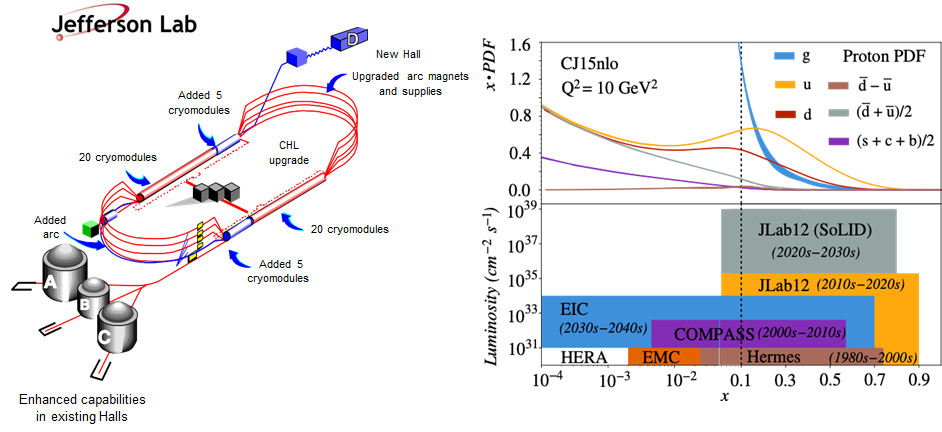 SoLID will explore QCD landscape ⇨ Complementary to research at other facilities, e.g., EIC
SoLID will exploit CEBAF-12-GeV upgrade

 

 SoLID will maximize science return

 

SoLID ⇨ core part of JLab 12-GeV program + future upgrades
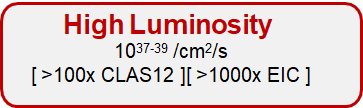 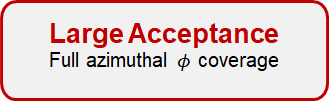 Status SoLID and Pre-R&D Activites - Jan. 16, ’25
2
SoLID – The Apparatus
Proposed apparatus in Hall-A
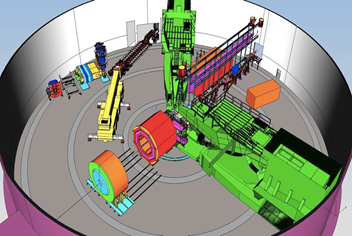 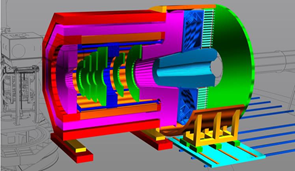 Status SoLID and Pre-R&D Activites - Jan. 16, ’25
3
SoLID – The Apparatus
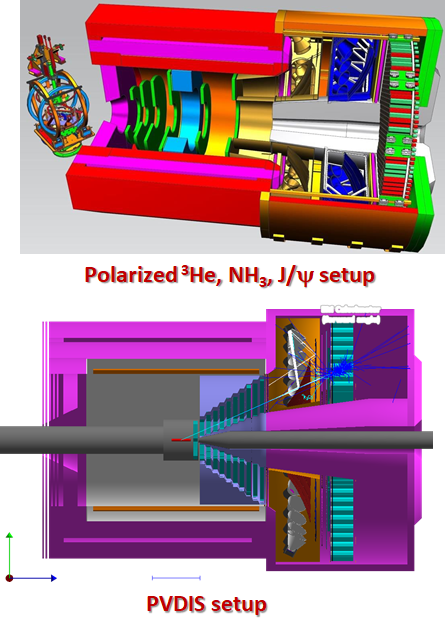 Two configurations
Precision tomography in 3-D momentum space
Proton mass, mass radius, gravitational form factors




Standard model test, BSM, QCD via
    parity violating Deep Inelastic Scattering
Status SoLID and Pre-R&D Activites - Jan. 16, ’25
4
SoLID – The Apparatus
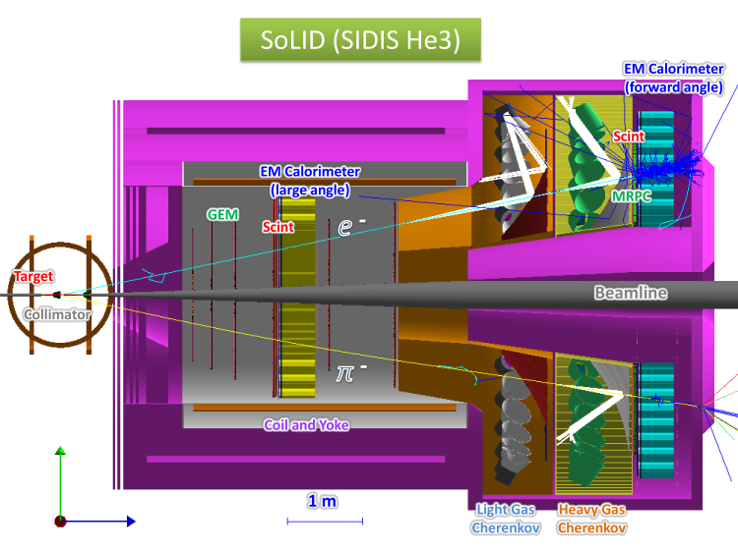 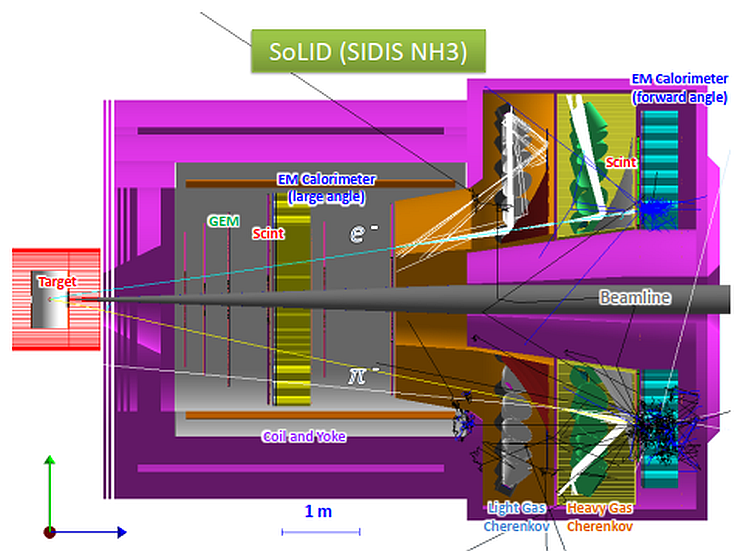 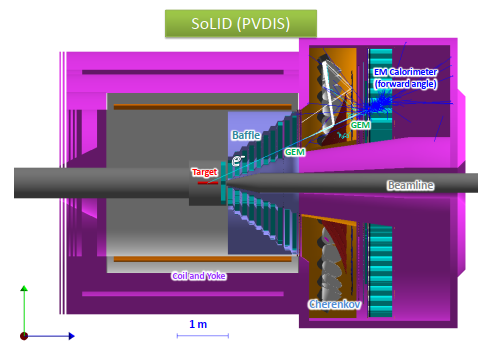 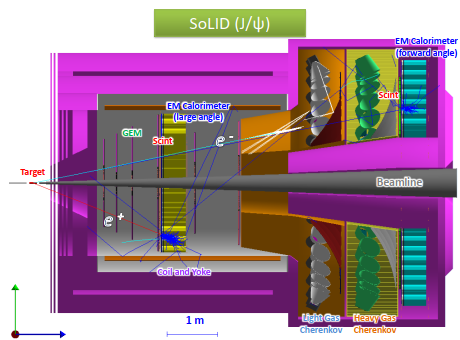 State of the Art Detectors
MPGD – GEM, mRWell/mRGroove tracker
Shashlik EMCal
HP Cherenkov detectors
Pipelined DAQ, streaming readout
Rapidly advancing computational
     facilities
First implementation of
     self-driving detector
Design considers large scale deployment of
     ML/AI
Solenoid (CLEO magnet)
Status SoLID and Pre-R&D Activites - Jan. 16, ’25
5
SoLID – The Apparatus
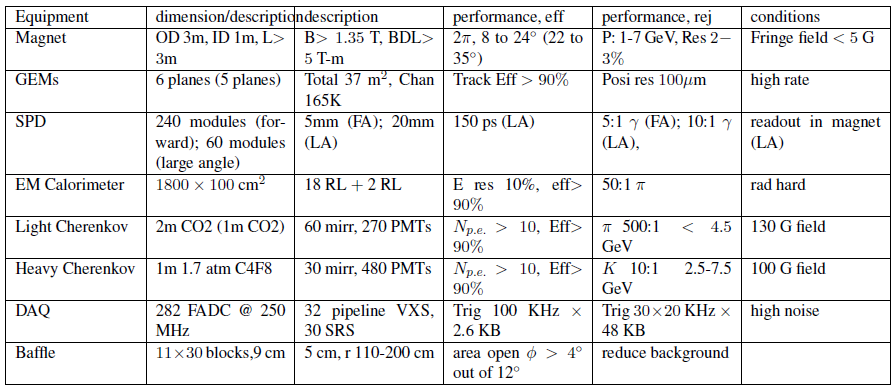 Status SoLID and Pre-R&D Activites - Jan. 16, ’25
6
SoLID – The Collaboration
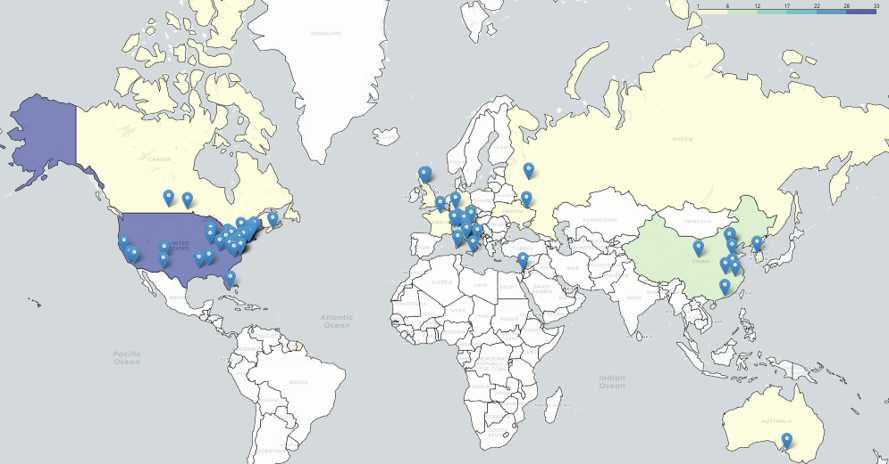 270+ collaborators
70+ institutions
13 countries
4 continents
Status SoLID and Pre-R&D Activites - Jan. 16, ’25
7
SoLID – The Development
Rich and diverse physics program ⇨ started in 2010
Total of 6 PAC approved SoLID experiments
High Rating
5 A
1 A-
3 SIDIS (3-D structure)
1 PVDIS (BSM)
1 Threshold J/y (gluon force)
1 A-n (new phenomena)
Plus 1 conditional approval Plus 6 run-group experiments (3-D and spin structure)
Status SoLID and Pre-R&D Activites - Jan. 16, ’25
8
SoLID – The Development
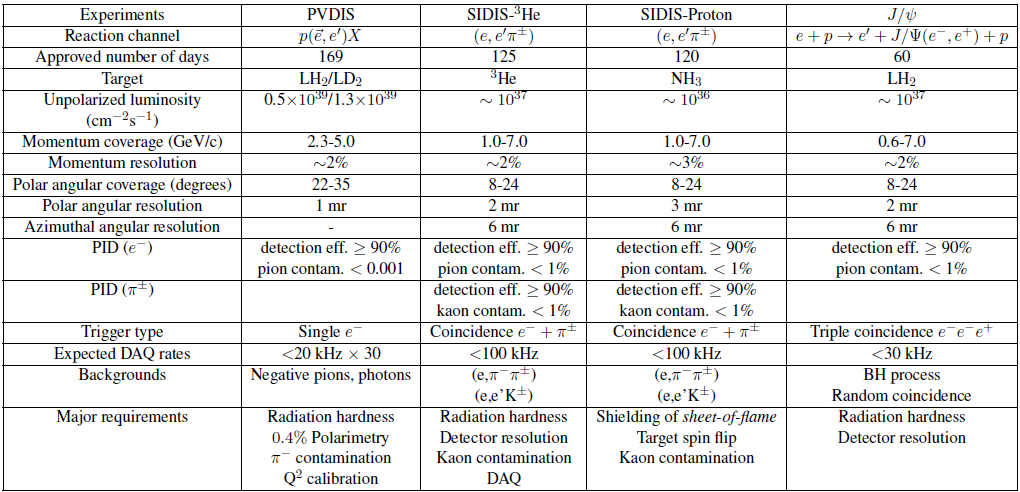 Status SoLID and Pre-R&D Activites - Jan. 16, ’25
9
SoLID – The Development
Pre-conceptual design, Pre-R&D, reviews, and current status
2014: pCDR submitted to JLab with cost estimation, updated in 2017, 2019
Director’s Reviews in 2015, 2019 and 2021
2020: SoLID MIE (with updated pCDR/estimated cost) submitted to DOE 2020-now: DOE funded pre-R&D activities
2021: DOE Science Review for SoLID, positive feedback
2023: Long Range Plan, SoLID highlighted, one of the recommendations
2024: Facility Review: Ready to Launch
Status SoLID and Pre-R&D Activites - Jan. 16, ’25
10
SoLID – The Development
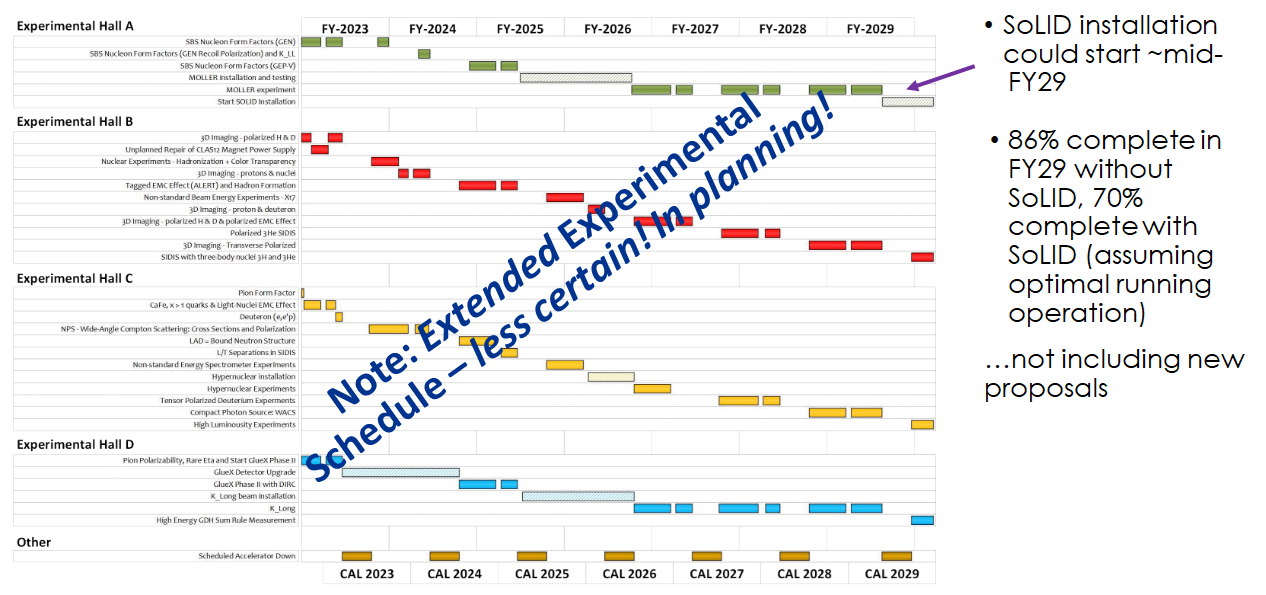 Status SoLID and Pre-R&D Activites - Jan. 16, ’25
11
Long Range Plan 2023
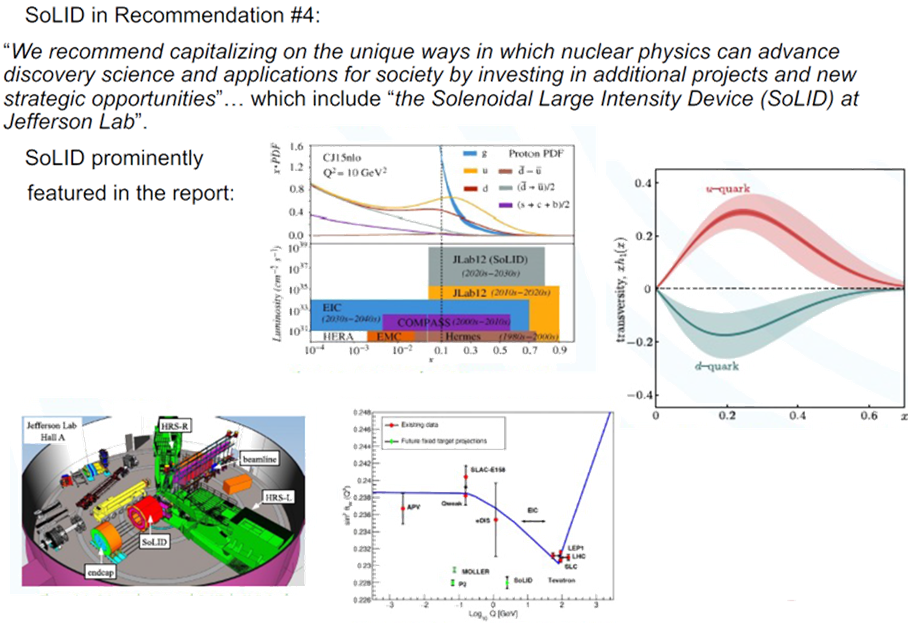 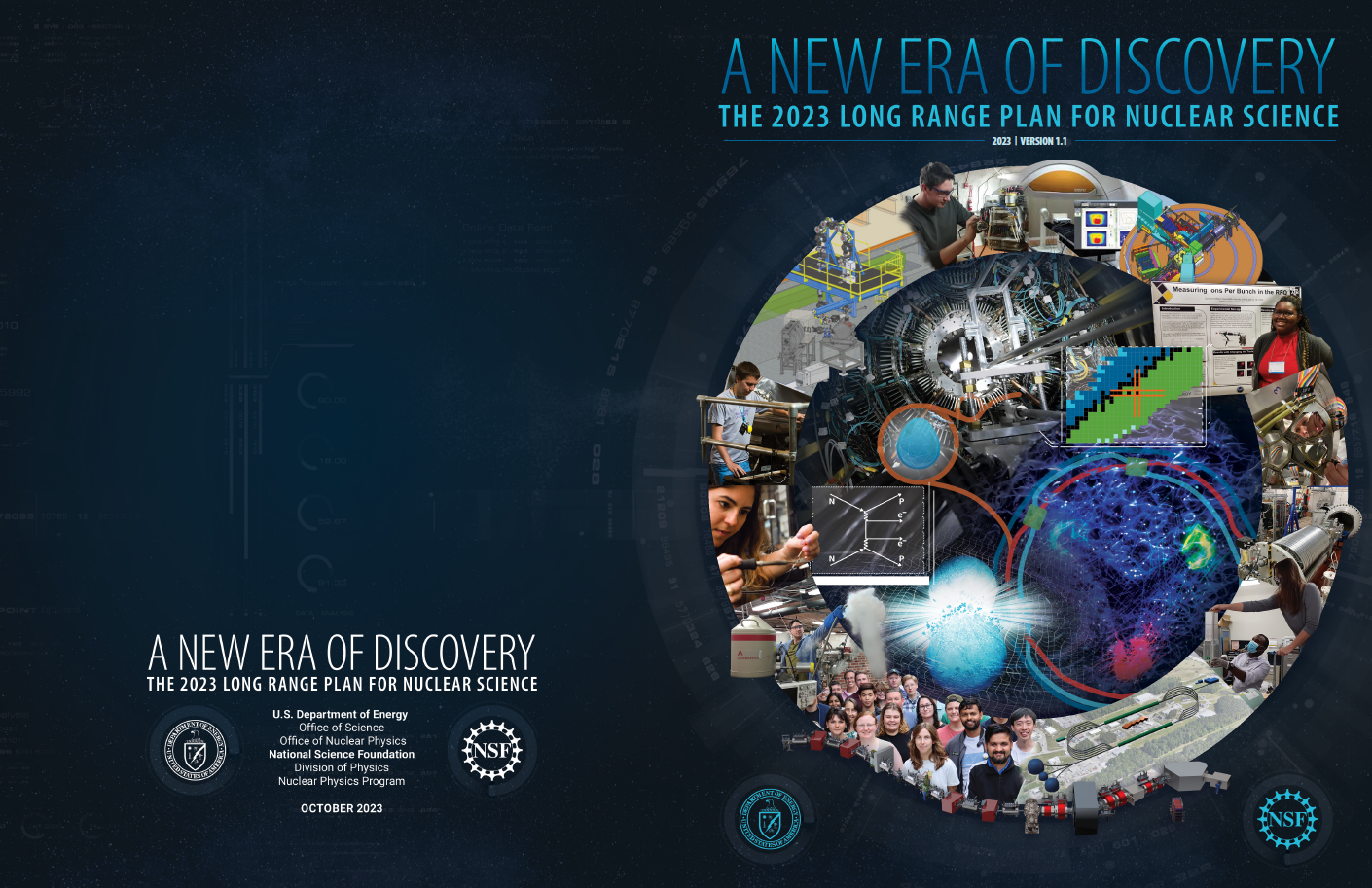 Status SoLID and Pre-R&D Activites - Jan. 16, ’25
12
Proton Mass, Gravitational Form Factors, and Mass and Scalar Radii
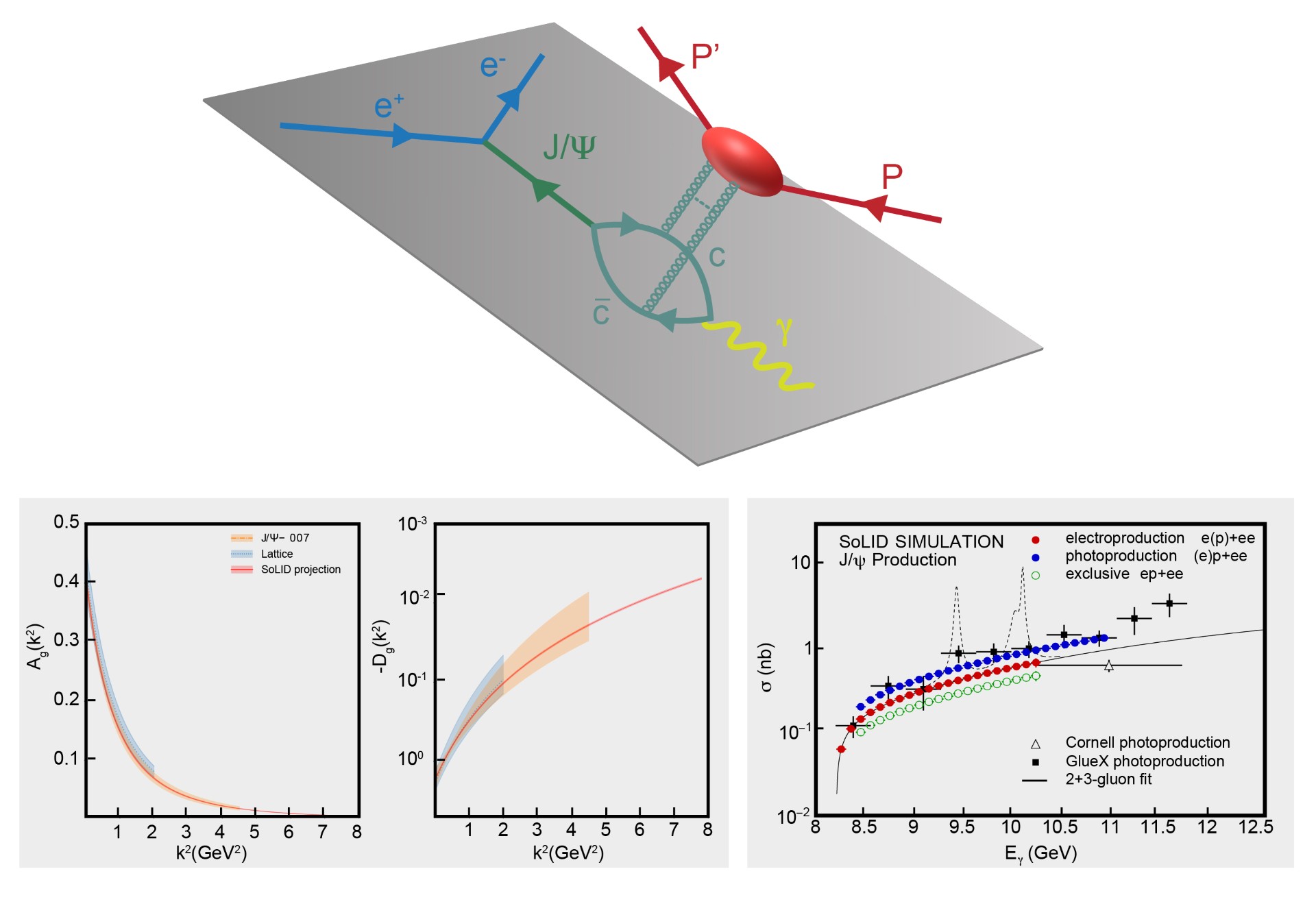 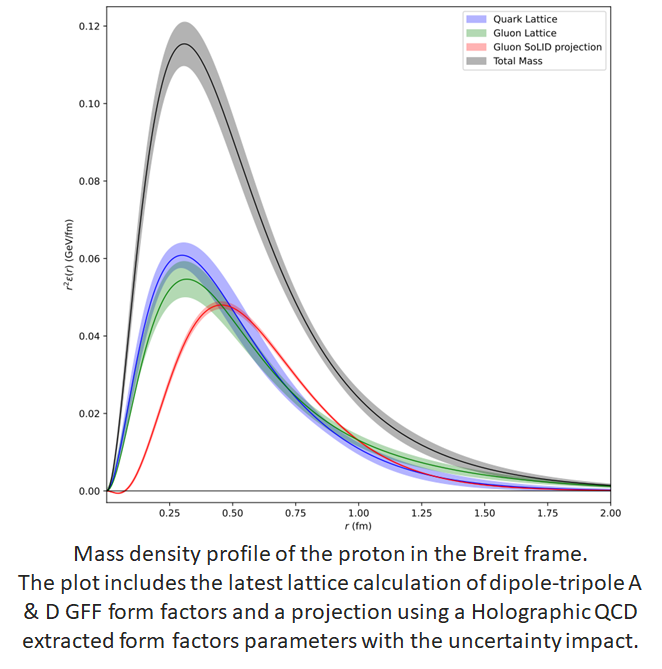 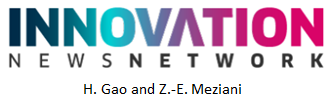 The simulated total electro- (red) and photo- (blue) production of J/ψ on a proton (far right panel).
Each data point represents the integral of the measured differential cross section as a function of the Mandelstam variable ‘t’,
from which the A and D gluonic gravitational form factors would be extracted with the precision shown by the red band.
Also plotted is our present knowledge of these form factors from experiment J/ψ-007 (orange), together with the lattice QCD calculations (blue).
Status SoLID and Pre-R&D Activites - Jan. 16, ’25
13
Realization of SoLID – Ongoing Activities at JLab Now
Proposed ~$30M “redirect” to support SoLID project (JLab Operations to take on more dependencies – magnet, some infrastructure,…)
Planning to put forward at March/April LMBB
Requires some strategy (MOLLER project issues now cause concern)
Two Capital Equipment projects already in place
Magnet refurbishment and testing
Data acquisition
Working with DOE research to identify preR&D opportunities
Supporting electronics testing and trigger development
Physics AD meets with DOE research (Gulshan Rai) monthly
Pre-R&D plan white paper to be submitted by the end of Jan. ’25
Encouraged to consider another white paper for MPGD ASIC
     development
Staff continuing to assist in development
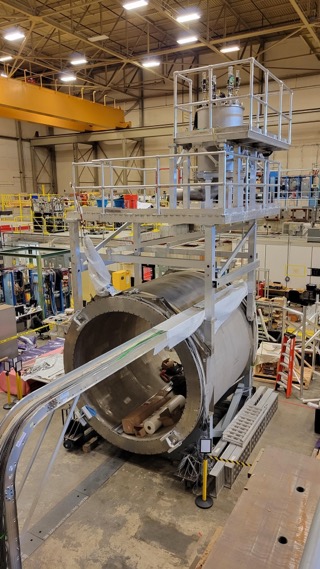 Status SoLID and Pre-R&D Activites - Jan. 16, ’25
14
Pre-R&D Activities – Past Activities
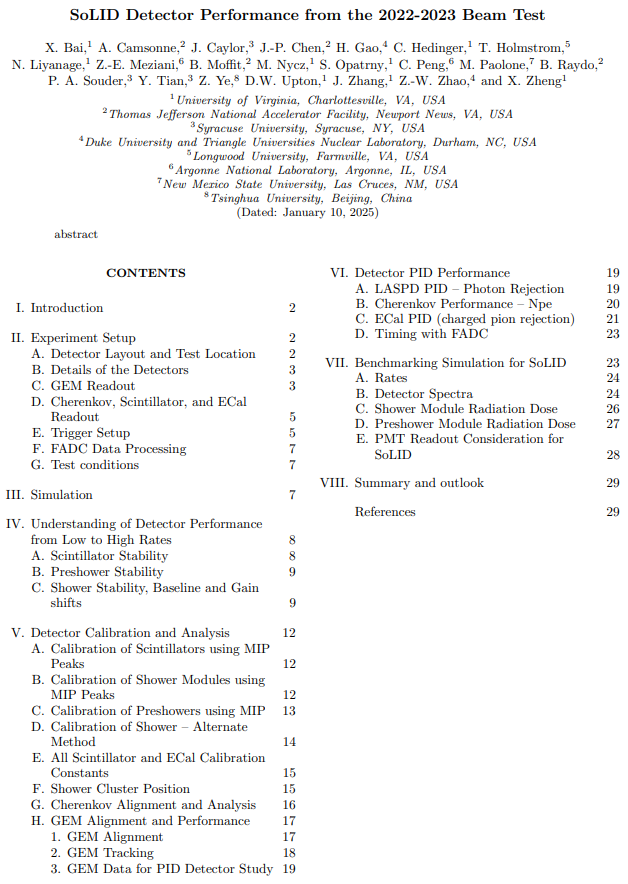 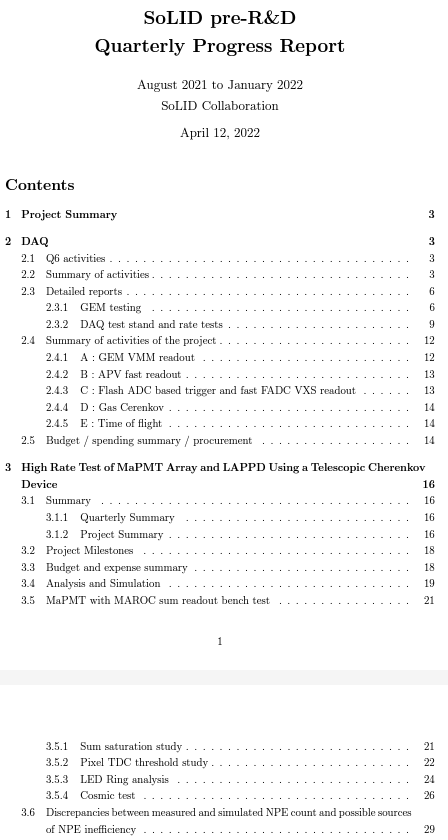 Recent past activities were summarized
    in reports
Status SoLID and Pre-R&D Activites - Jan. 16, ’25
15
Pre-R&D Activities – Past Activities
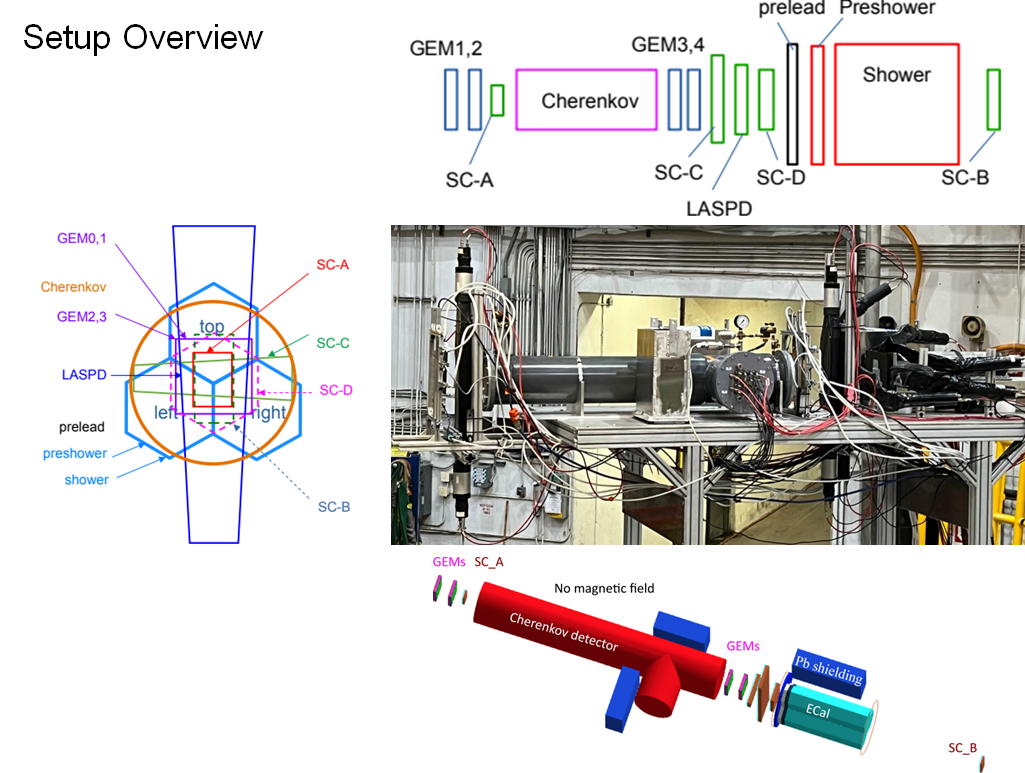 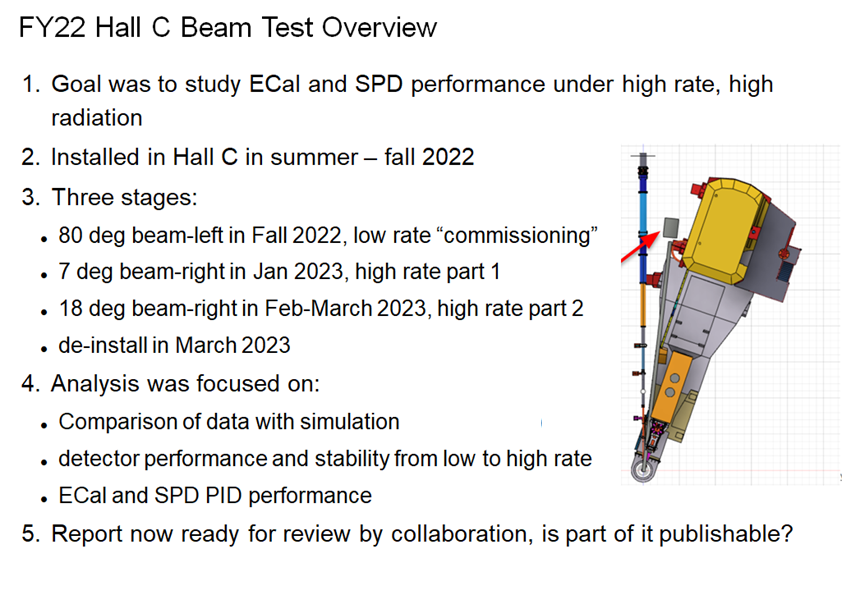 Status SoLID and Pre-R&D Activites - Jan. 16, ’25
16
Pre-R&D Activities – MPGD Readout
GEM readout → more general MPGD readout
Status SoLID and Pre-R&D Activites - Jan. 16, ’25
17
Pre-R&D Activities – MPGD Readout
GEM readout → more general MPGD readout
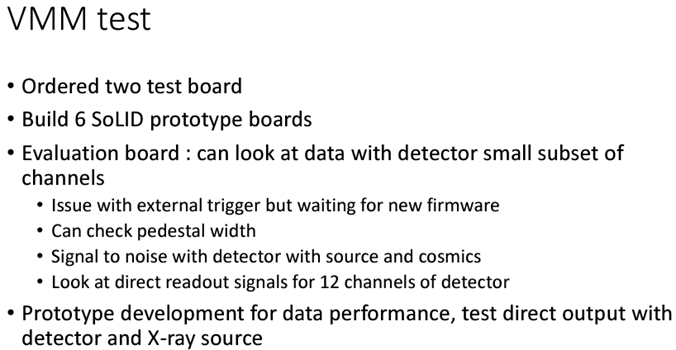 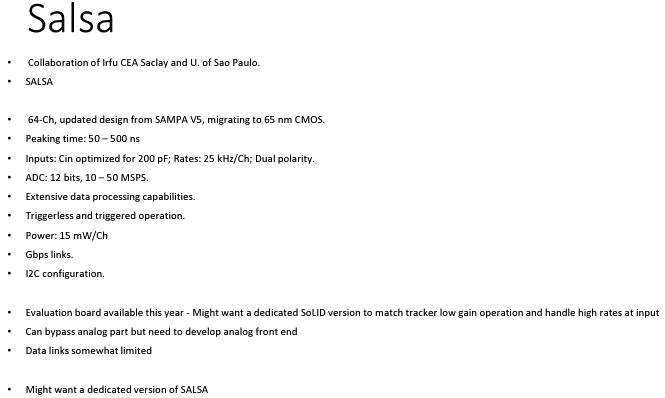 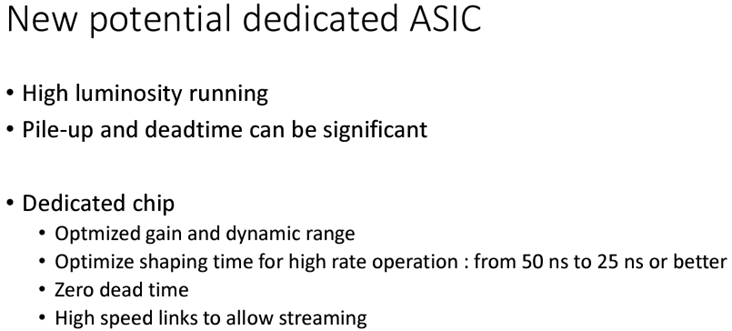 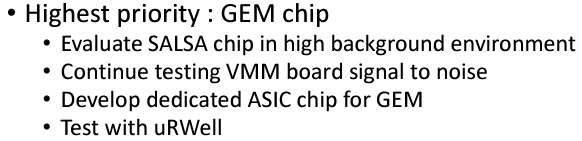 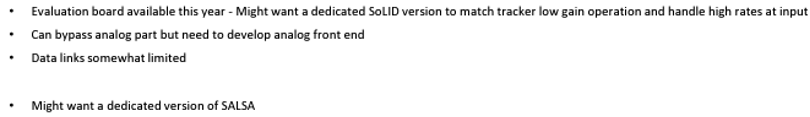 Status SoLID and Pre-R&D Activites - Jan. 16, ’25
18
Pre-R&D Activities – MPGD Readout
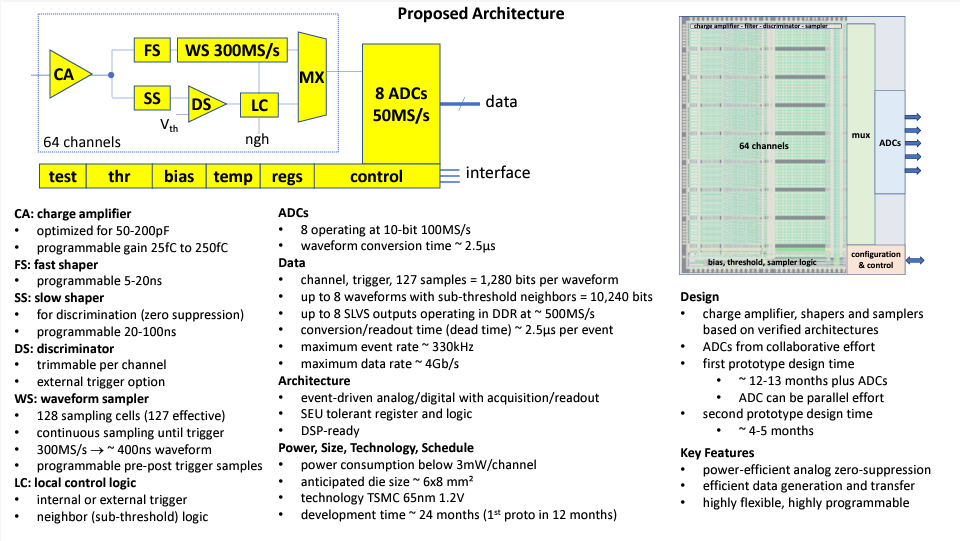 Status SoLID and Pre-R&D Activites - Jan. 16, ’25
19
Pre-R&D Activities – Tracking Options
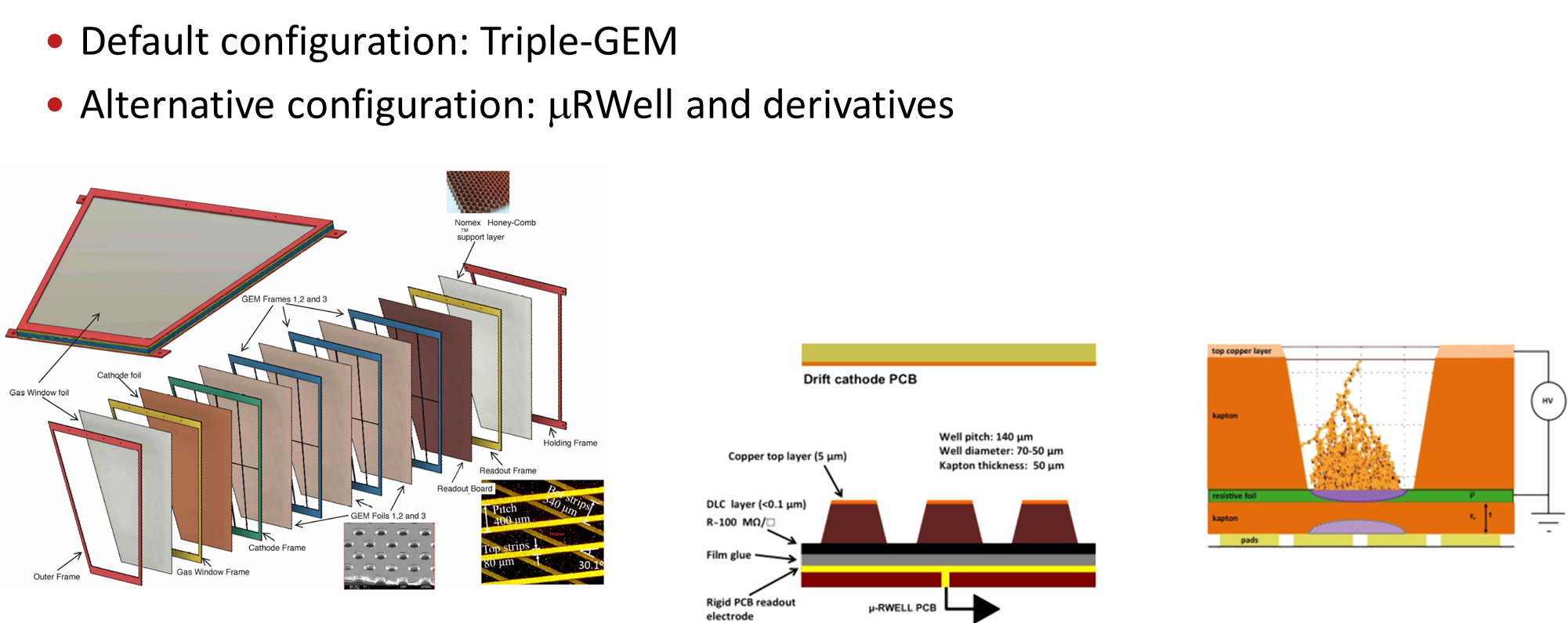 Tracking options
Status SoLID and Pre-R&D Activites - Jan. 16, ’25
20
Pre-R&D Activities – Tracking Options
Alternative configuration: mRWell and derivatives
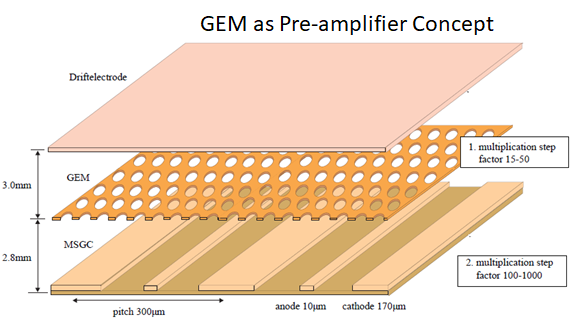 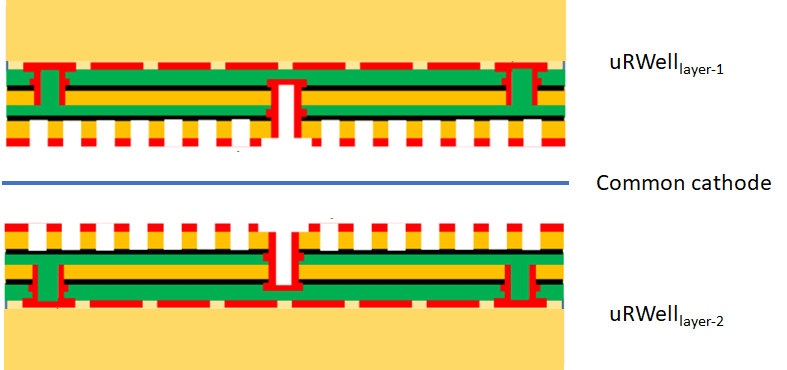 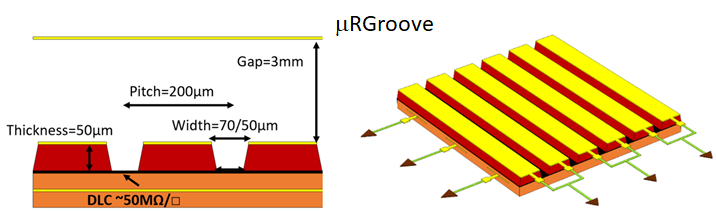 Status SoLID and Pre-R&D Activites - Jan. 16, ’25
21
Pre-R&D Activities – MCP-PMT
MCP-PMT
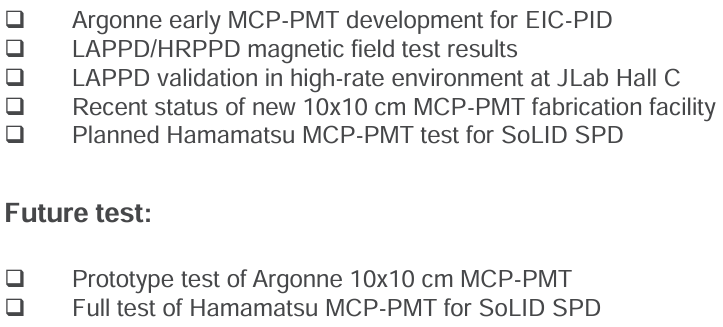 Status SoLID and Pre-R&D Activites - Jan. 16, ’25
22
Pre-R&D Activities
GEM readout → more general MPGD readout
Tracking options
MCP-PMT
	SoLID_preRD_Fall2024 → Proposed Milestones and Budget
Status SoLID and Pre-R&D Activites - Jan. 16, ’25
23
Pre-R&D Activities And Test Beam Plans – Hall C
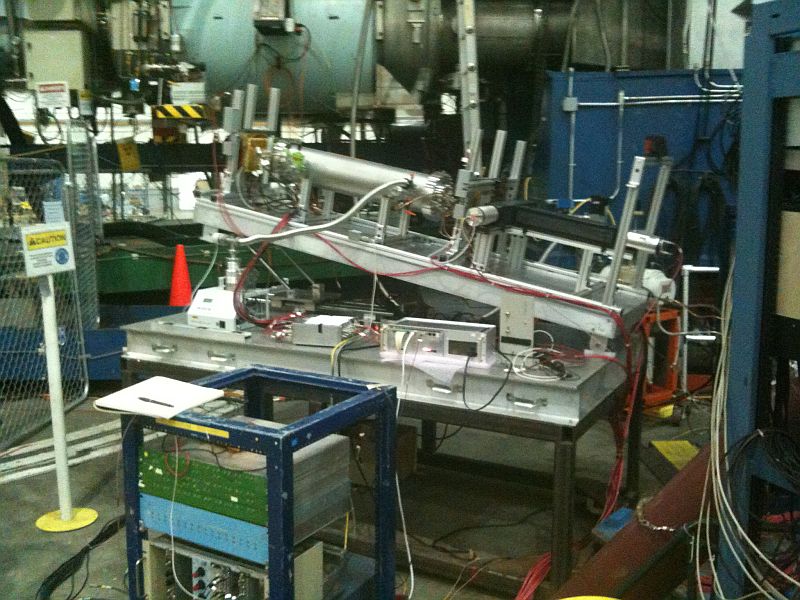 Perform a sector test with SoLID
    sub-detectors
Status SoLID and Pre-R&D Activites - Jan. 16, ’25
24
Pre-R&D Activities And Test Beam Plans – Hall C
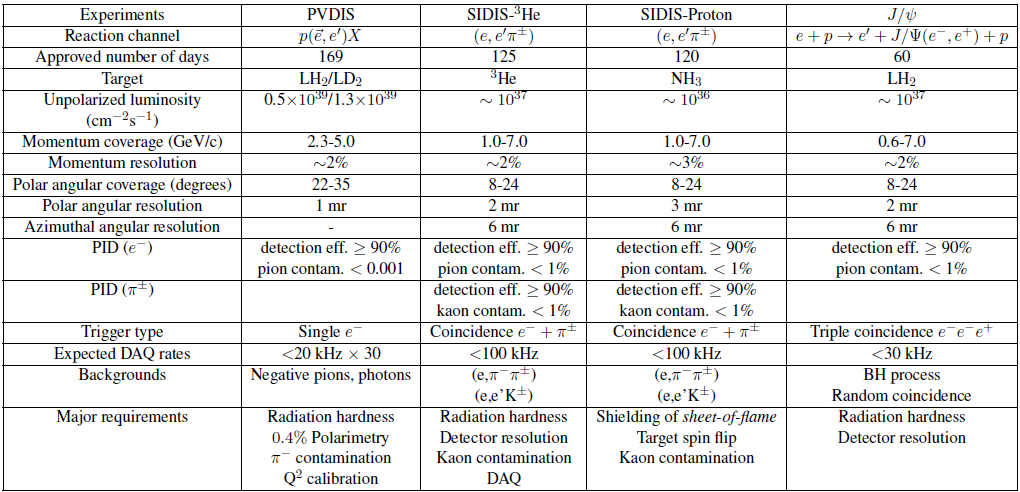 Status SoLID and Pre-R&D Activites - Jan. 16, ’25
25
Pre-R&D Activities And Test Beam Plans – Hall C
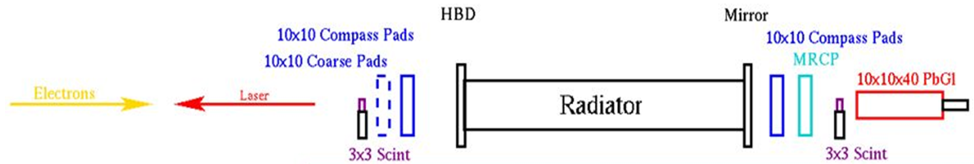 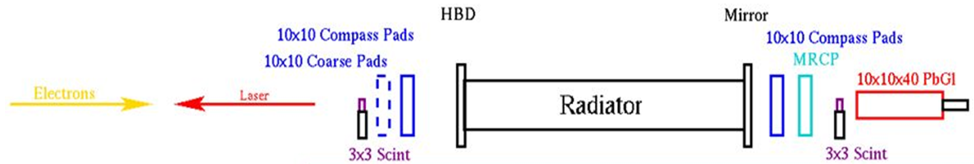 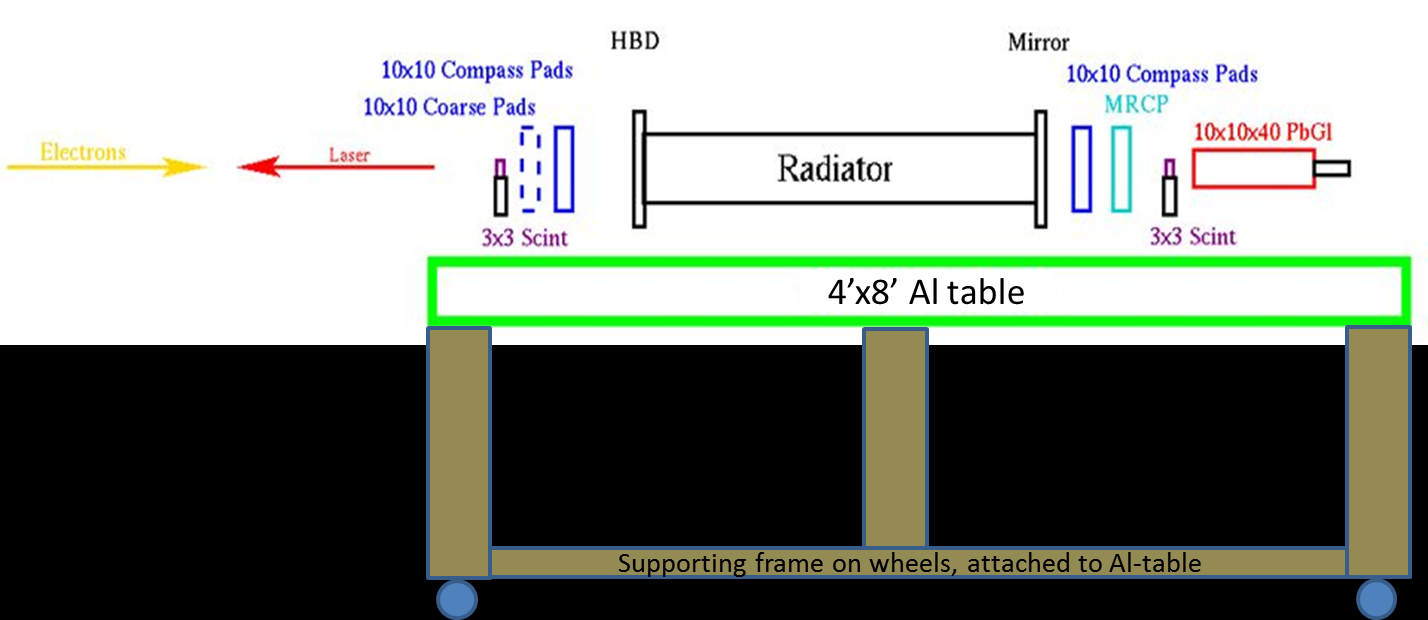 Status SoLID and Pre-R&D Activites - Jan. 16, ’25
26
Pre-R&D Activities And Test Beam Plans – Hall C
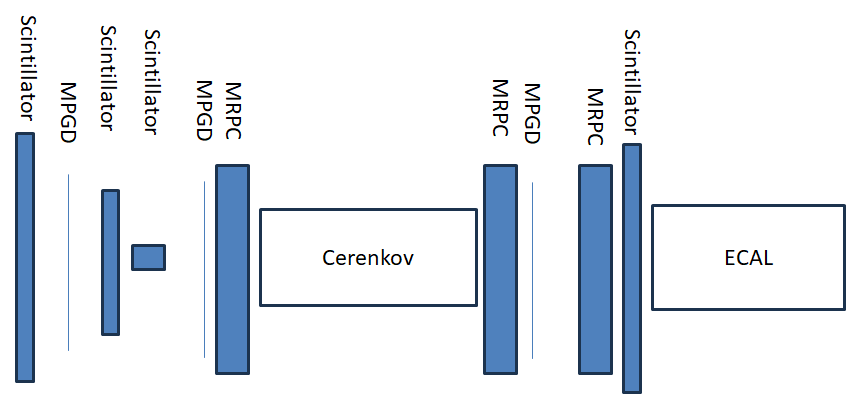 Status SoLID and Pre-R&D Activites - Jan. 16, ’25
27
Pre-R&D Activities And Test Beam Plans – Hall C
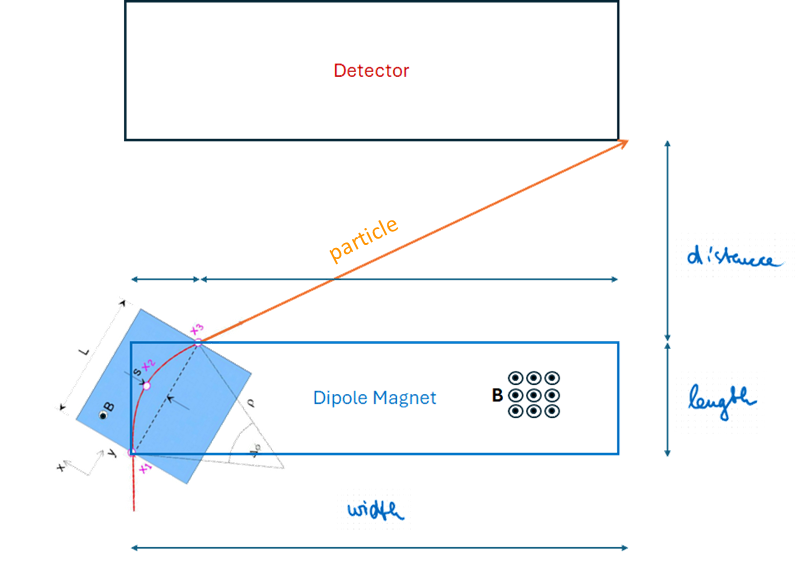 Background reduction

Remove Møller electrons → sweeping magnet
Dipole magnet
Aperture, gap, field strength
Accommodated around detector setup
Status SoLID and Pre-R&D Activites - Jan. 16, ’25
28
Pre-R&D Activities And Test Beam Plans – Hall C
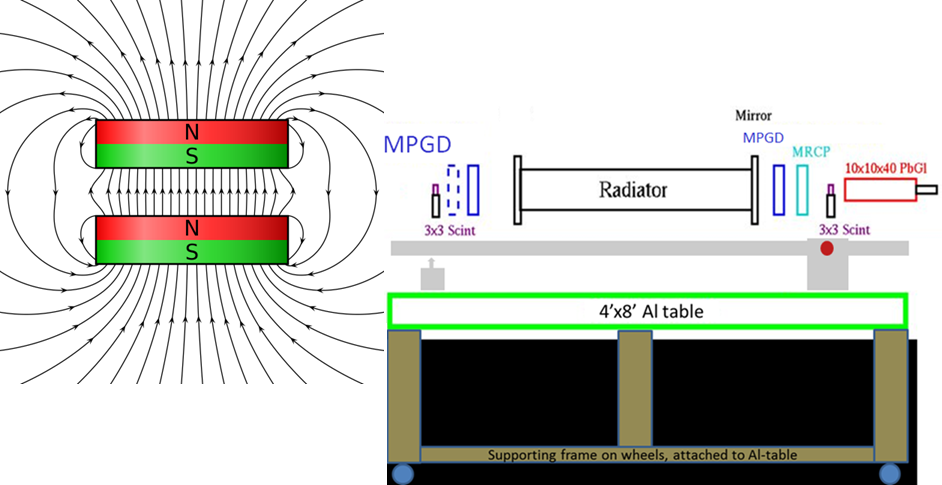 Status SoLID and Pre-R&D Activites - Jan. 16, ’25
29
Pre-R&D Activities And Test Beam Plans – Hall C
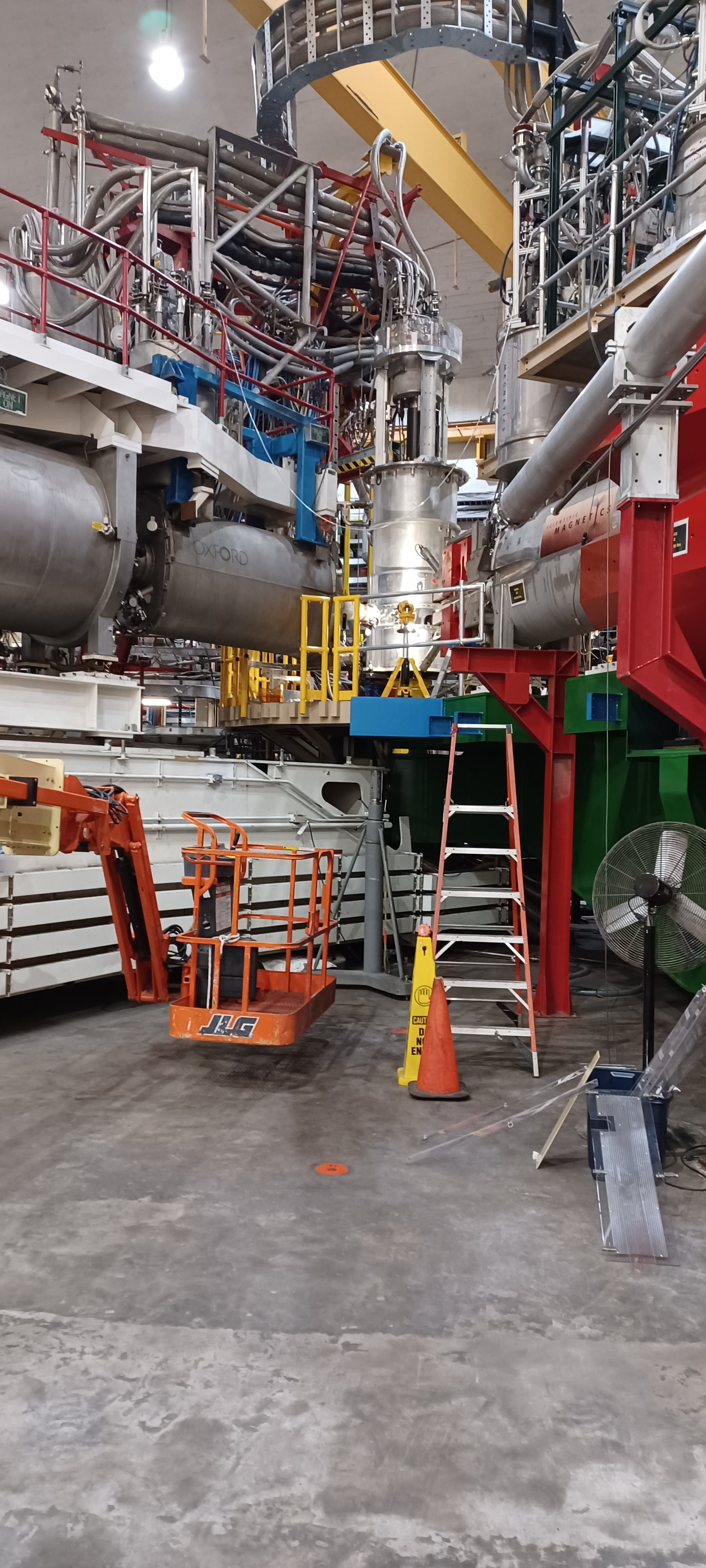 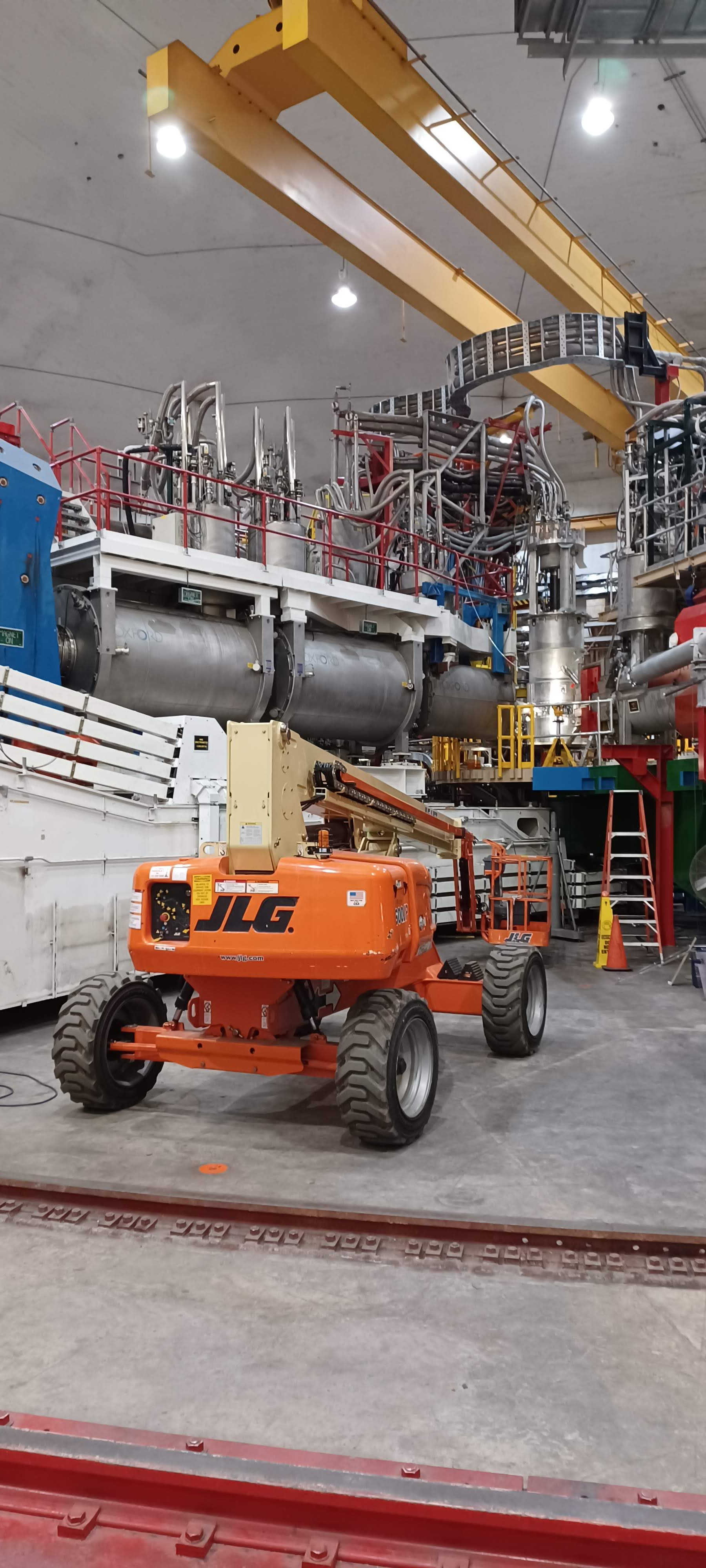 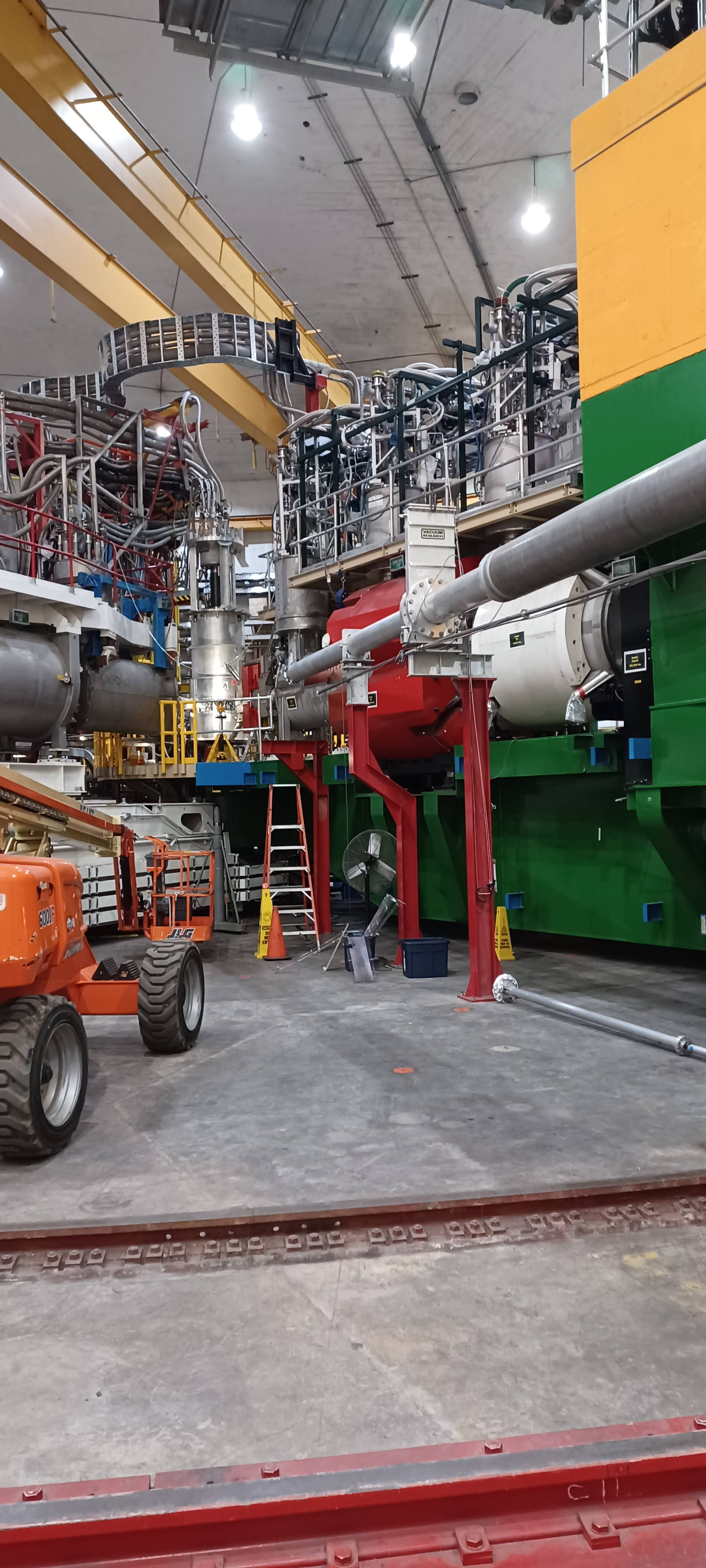 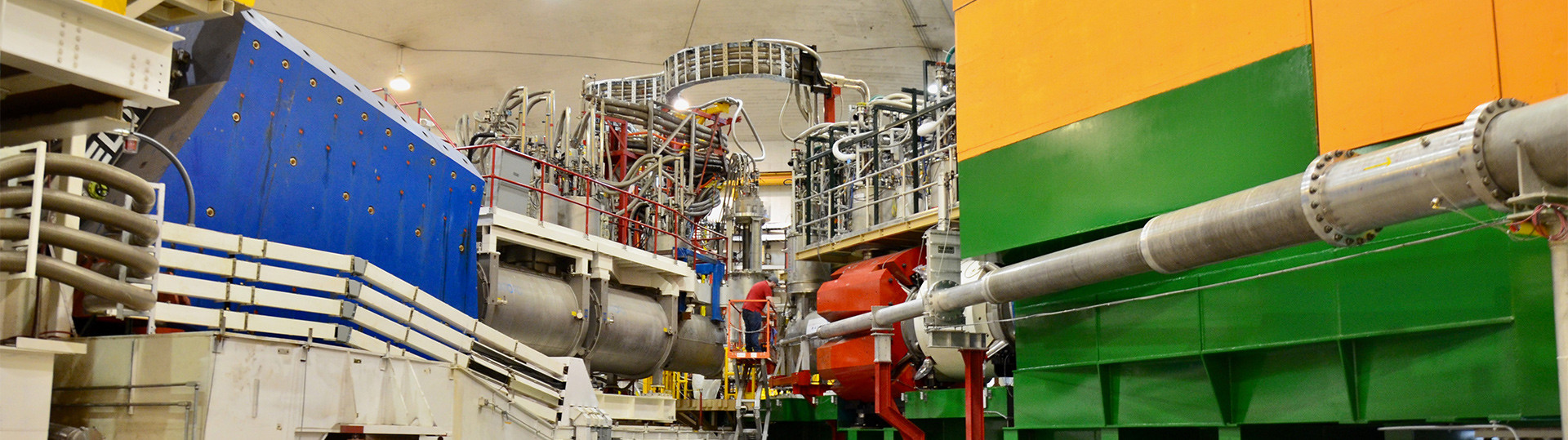 Status SoLID and Pre-R&D Activites - Jan. 16, ’25
30
Pre-R&D Activities And Test Beam Plans – Hall C
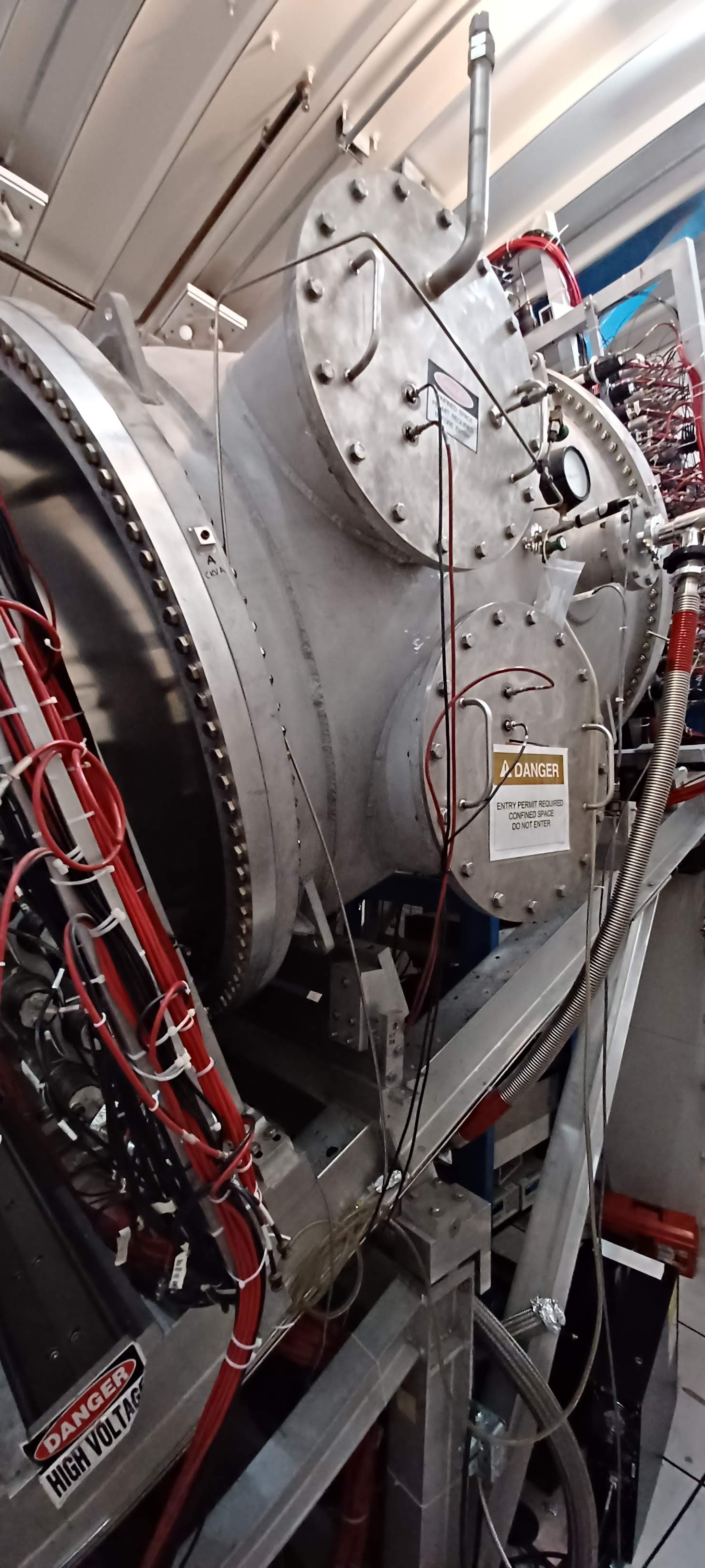 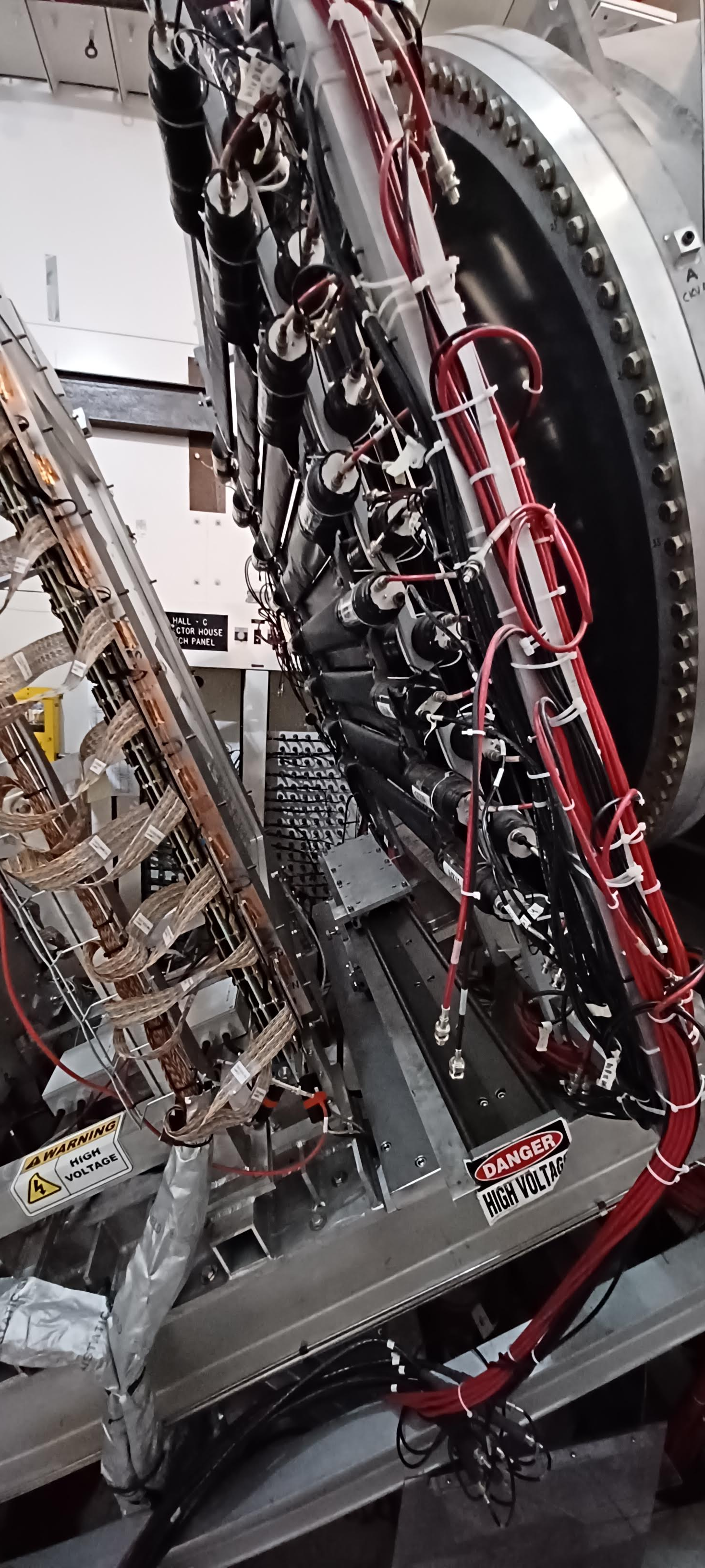 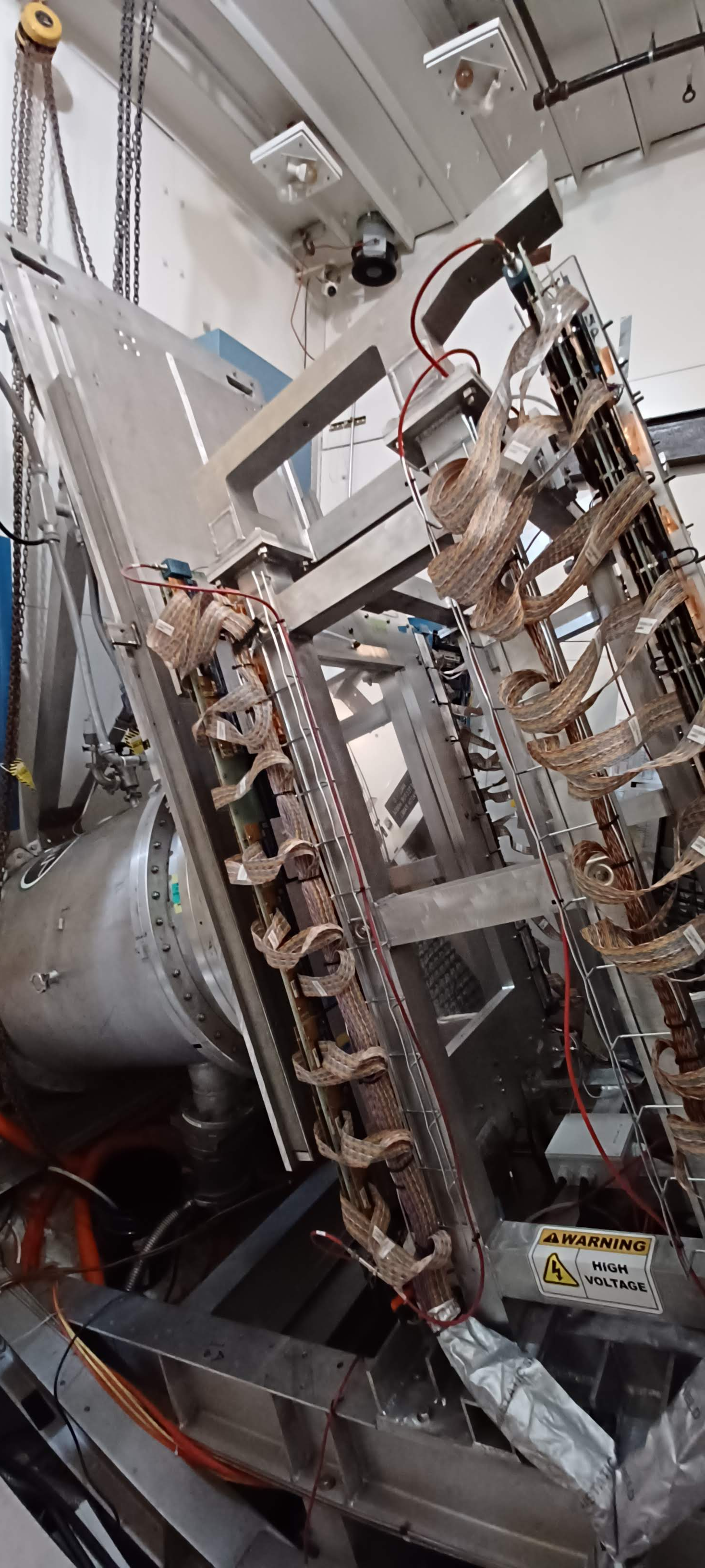 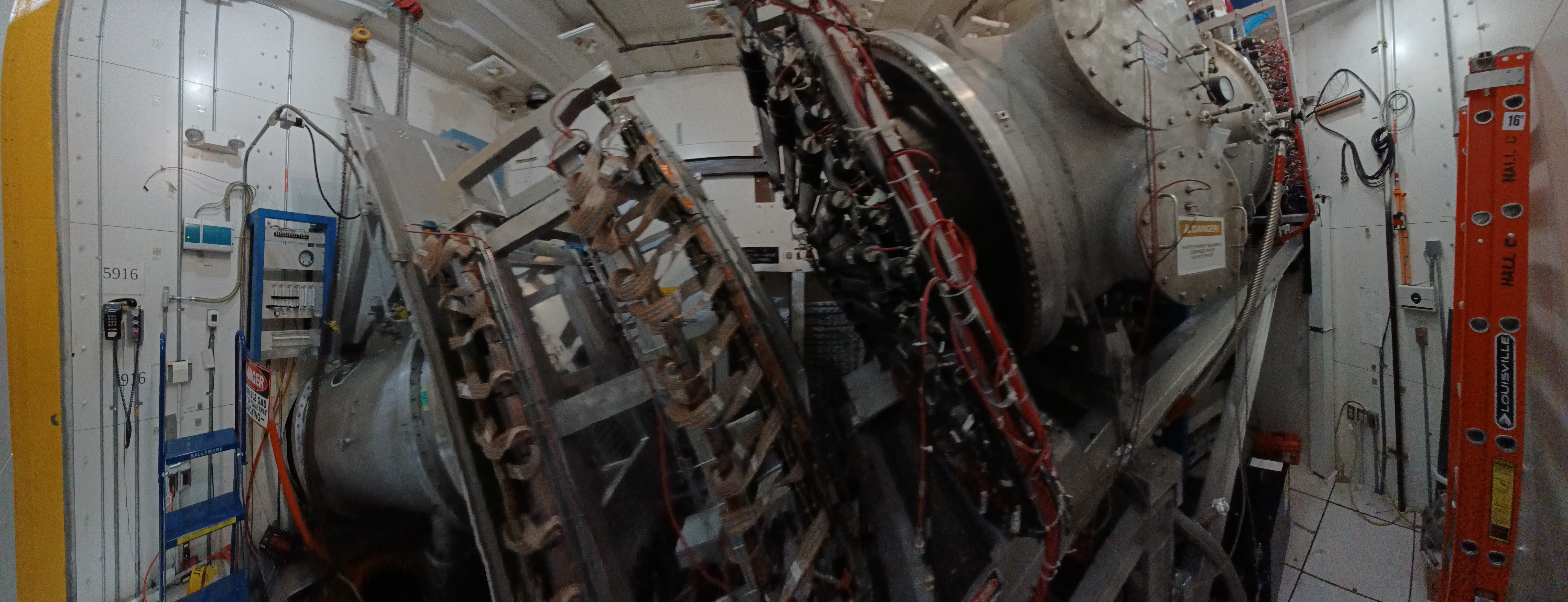 Status SoLID and Pre-R&D Activites - Jan. 16, ’25
31
Pre-R&D Activities And Test Beam Plans – Hall C
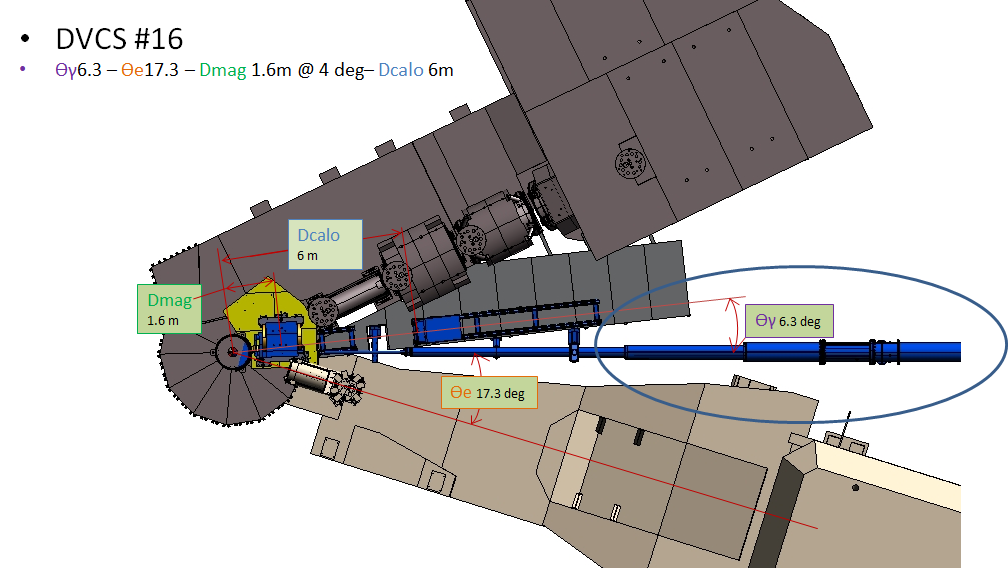 Status SoLID and Pre-R&D Activites - Jan. 16, ’25
32
Summary and Conclusion
SoLID collaboration looks back a decade of hard planning and executing activities
SoLID collaboration developed a mature pre-conceptual design
SoLID is a core part of JLab’s 12-GeV program and beyond
SoLID is prominently highlighted in the 2023 NSAC LRP
SoLID has strong support from Jefferson Lab
Pre-R&D topics
GEM readout → more general MPGD readout
Tracking options
MCP-PMT
Need to be finalized in document to be sent to G. Rai
Test beam plan
Concept available
Detailed requirements and requests to be worked out
Resources to be identified and finalized
Status SoLID and Pre-R&D Activites - Jan. 16, ’25
33
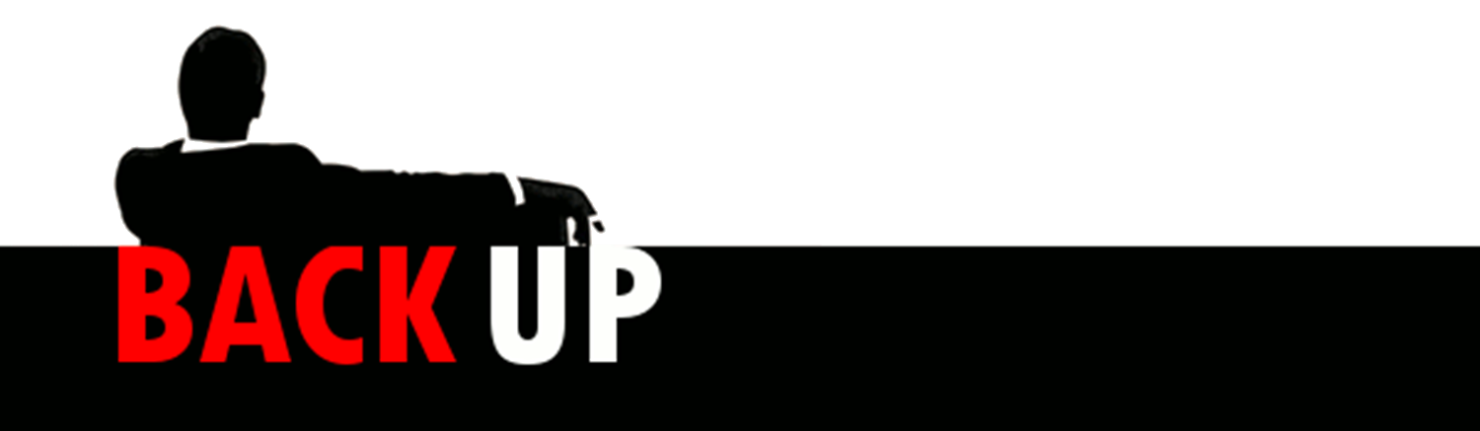 Status SoLID and Pre-R&D Activites - Jan. 16, ’25
34
Long Range Plan 2023
SoLID mentioned 24 time in the LRP 2023
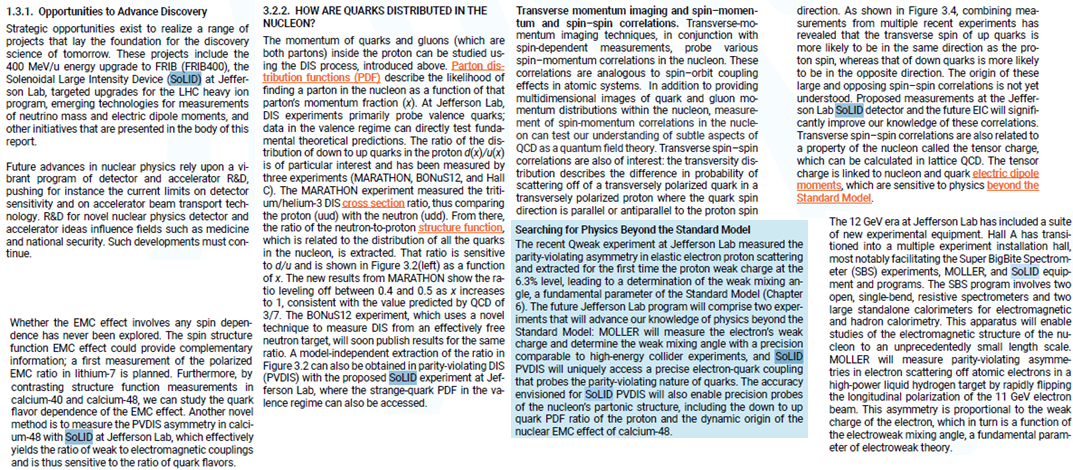 Status SoLID and Pre-R&D Activites - Jan. 16, ’25
35
Long Range Plan 2023
SoLID mentioned 24 time in the LRP 2023
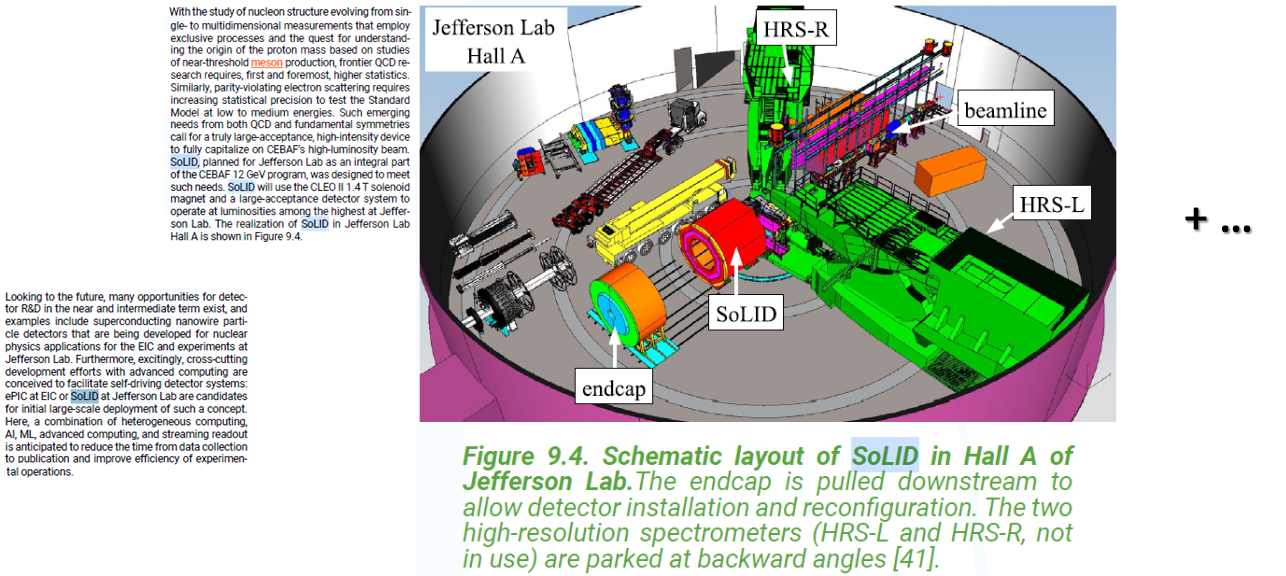 Status SoLID and Pre-R&D Activites - Jan. 16, ’25
36